МАКРОЕКОНОМІКА
ТЕМА 4. КЕЙНСІАНСЬКА МОДЕЛЬ МАКРОЕКОНОМІЧНОЇ РІВНОВАГИ: «КЕЙНСІАНСЬКИЙ ХРЕСТ»
1. Особливості кейнсіанської моделі макроекономічної рівноваги.
2. Метод визначення рівноважного ВВП «видатки – обсяг виробництва». Кейнсіанський Хрест.
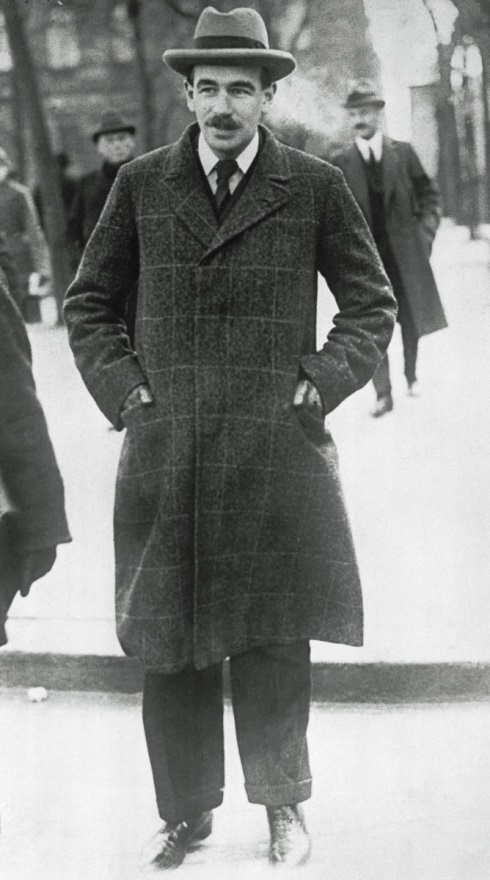 Джон Мейнард Кейнс (1883-1946) 
отримав освіту в Кембриджі, де домінували погляди А. Маршалла.
До Кейнса в історії було тільки декілька випадків, коли такою складною наукою як економічна теорія виявляли зацікавлення широкі кола громадськості. 
Це було у випадках з «невидимою рукою» ринку Адам Сміта та теорією прибуткової вартості Карла Маркса.


«Я вважаю, що книга з економічної теорії, над якою я працюю, значною мірою спричинить революцію… у світі щодо до економічних проблем»
Дж. М. Кейнс
4.1. Особливості кейнсіанської моделі макроекономічної рівноваги.
Кейнсіанська модель товарного ринку зосереджена на дослідженні чинників, що впливають на сукупний попит та макроекономічну рівновагу. Основними її особливостями є:  
Вирішальний вплив сукупного попиту на кінцевий продукт і зайнятість;
 Рівновага сукупного попиту і сукупної  пропозиції може бути встановлена і при неповній зайнятості.
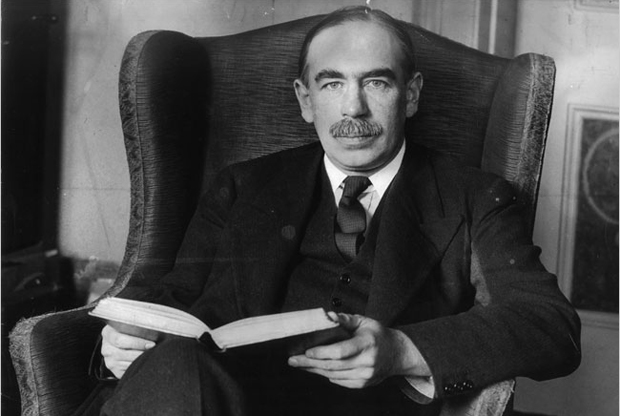 Кейнсіанська модель макроекономічної рівноваги ґрунтується на таких припущеннях:
Ціни розглядаються як незмінні;
Приймається, що рівень процента (відсотку) є сталою величиною;
Об'єктом дослідження є закрита економіка, тобто зовнішня торгівля не враховується;
Виокремлюються заплановані і фактичні видатки.
У кейнсіанській економічній теорії:
Основним фактором, що визначає динаміку споживання (C) та заощаджень (S), є величина наявного доходу (Y) домогосподарств. У класиків – ставка відсотку(r). 
Натомість динаміку інвестицій (I) визначає рівень процентних ставок (r), що втілюється у відповідних функціях споживання, заощаджень та інвестицій.
NB! Причина невідповідності між AD-AS у тому, що заощадження здійснюють одні господарські суб'єкти, а інвестиції – інші, до того ж під впливом різних мотивів.
Кейнсіанський кругообіг
Histoire des pensées économiques: les fondateurs. – Paris: Sirey, 1993. – C. 377
4. 2. Метод визначення рівноважного ВВП «видатки – обсяг виробництва». Кейнсіанський хрест.
Одним із критеріїв рівноважного ВВП є  його відповідність сукупним витратам (видаткам) (E)
Сукупні витрати (Е) – усі видатки резидентів та нерезидентів, що скеровуються на придбання товарів і послуг національної економіки. 
Заплановані сукупні  витрати (видатки) відрізняються від фактичних на величину непередбаченого перевищення створеної продукції над реалізованою або, навпаки, реалізованої над створеною у межах окресленого періоду. 
У першому випадку – підприємства створили більше продукції, ніж здатні реалізувати, а тому змушені її скерувати у запаси. 
Другий випадок  - підприємства реалізують не лише створену за окреслений період продукцію, але й ту, що перебувала у запасах
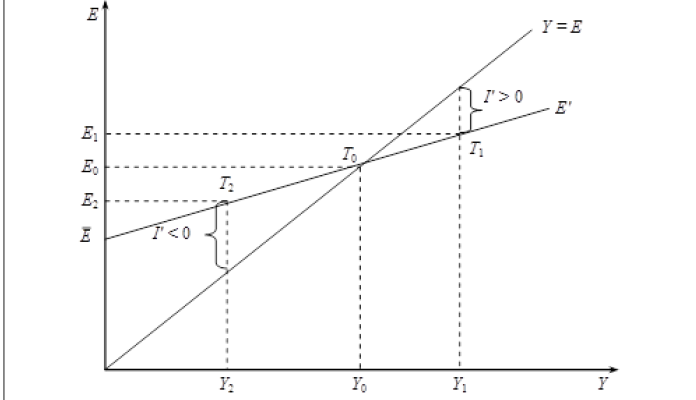 Кейнсіанський хрест
1. На горизонтальній осі графіка відкладається Y 
(ВВП), а на вертикальній – E (заплановані сукупні 
витрати).  
2. Бісектриса кута є сукупністю точок, у яких ВВП є 
рівноважним, тобто Y = E.  
3. Лінія E' – це лінія фактичних сукупних витрат. 
4. Рівноважний ВВП забезпечується лише в точці 
Т0, коли Y0 = E0, а  І'=0.
І. Якщо ВВП збільшиться до Y1, а заплановані сукупні витрати досягнуть Е1, то виникне перевиробництво, тобто Y1 > E1, або Y1 = E1 + І'. 
При цьому І' > 0, що означає незапланований приріст товарних запасів, або формування незапланованих інвестицій.  
Висновок: за розглянутих умов у підприємств з’являється бажання скорочувати обсяги виробництва,  що породжує тенденцію зменшення ВВП до врівноваження із запланованими сукупними витратами.
 
ІІ. Якщо ВВП зменшиться до Y2, а заплановані  сукупні витрати – до Е2, то виникне недовиробництво, тобто Y2 < E2, або Y2 = E2 + І'. 
При цьому І' < 0, що означає незаплановане скорочення товарних запасів, або скорочення незапланованих інвестицій. 
Висновок: ситуація спонукає підприємства збільшувати обсяги виробництва, що породжує тенденцію зростання ВВП до рівноваги із запланованими сукупними витратами.